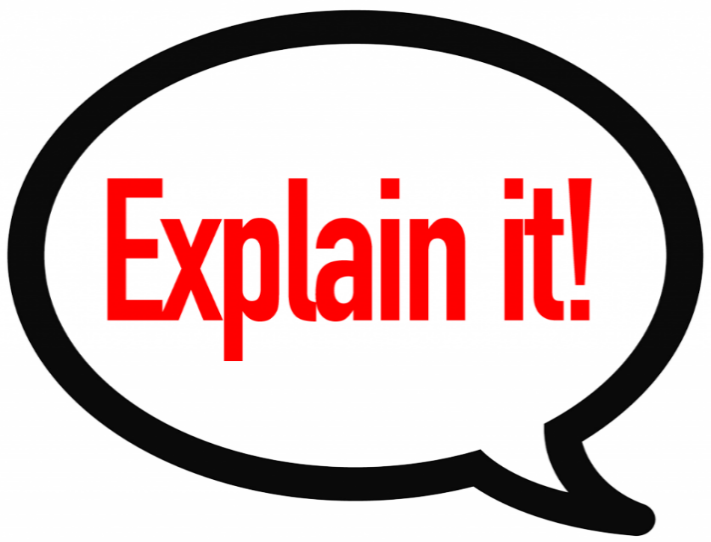 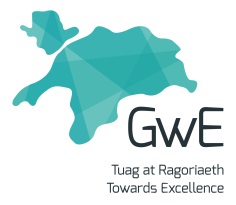 Explain
Practice questions
Key points to remember:
Explain = make a point and GIVE REASONS;
Highlight what is asked for in question;
Track through the text from top to bottom;
Systematically work through – point (adjective) /evidence (quote);
You will need to use connectives such as: because, as a result, due to, so when explaining the reasons why!
Time and marks:
* 5 marks = 7-8 minutes reading and answering the question;
* 10 marks = 15 minutes reading and answering the question;
You’re aiming for:
* 4-5 points = 5 mark questions
*8-10 points = 10 mark question
Q: Explain why some coffee lovers are turning their backs on Fairtrade  [5 marks]
Highlighter at the ready… what are we told that is negative about Fairtrade?
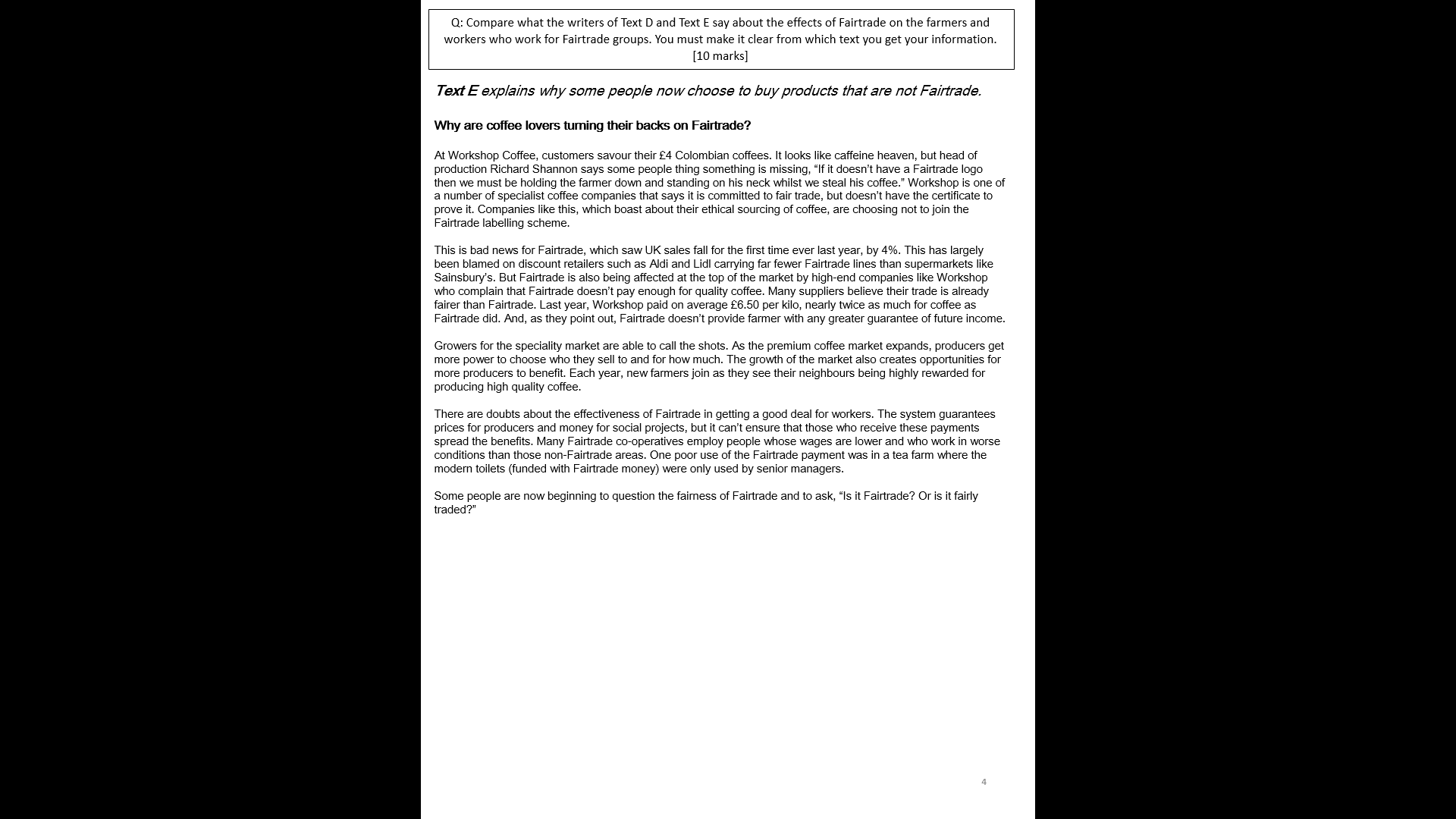 Q: Explain why some coffee lovers are turning their backs on Fairtrade  [5 marks]
Did you perhaps find…?
Text E:
‘…companies like Workshop who complain that Fairtrade doesn’t pay enough for quality coffee.’
‘Workshop paid on average £6.50 per kilo, nearly twice as much for coffee as Fairtrade did.’
‘Fairtrade doesn’t provide farmers with any greater guarantee of future income.’
‘As the premium coffee market expands, producers get more power…creates opportunities for more producers to benefit.’
‘Fairtrade…guarantees prices for producers and money for social projects, but it can’t ensure that those who receive these payments spread the benefit.’
‘Many Fairtrade co-operatives employ people whose wages are lower and who work in worse conditions than those non-Fairtrade areas.’
Q: Explain why some coffee lovers are turning their backs on Fairtrade  [5 marks]
Did you perhaps find…?
Text E:
‘…companies like Workshop who complain that Fairtrade doesn’t pay enough for quality coffee.’

What does this suggest? Either farmers are being exploited, which would make customers feel guilty, or they are compromising on quality (cheaper coffee) leaving customers feeling dissatisfied and cheated.
Q: Explain why some coffee lovers are turning their backs on Fairtrade  [5 marks]
Did you perhaps find…?
Text E:
‘Fairtrade…guarantees prices for producers and money for social projects, but it can’t ensure that those who receive these payments spread the benefit.’

What does this suggest? Customers will be angry to hear that the extra money they are spending at the tills is not actually going to support the workers and their families, but is being exploited by the owners and managers of the farms. This raises questions about who gets to decide what is a worthy project and is it being policed or monitored by anyone?
Q: Explain why some coffee lovers are turning their backs on Fairtrade  [5 marks]
Did you perhaps find…?
Text E:
‘Many Fairtrade co-operatives employ people whose wages are lower and who work in worse conditions than those non-Fairtrade areas.’

What does this suggest? This is the total opposite to what customers have been lead to believe about Fairtrade products. Customers resent being lied to or deceived and this would be a powerful reason to turn away from Fairtrade products.
Q: Explain why some coffee lovers are turning their backs on Fairtrade  [5 marks]
Can you complete the response below?
Some coffee lovers are turning their backs on Fairtrade because of concerns over the fact that farmers are being exploited and not being paid sufficiently. High-end companies have warned ‘Fairtrade doesn’t pay enough for quality coffee.’
 Coffee lovers are also turning their backs because other companies are actually paying more than Fairtrade companies and in some cases “nearly twice as much”.
Q: Explain why Charles Starmer-Smith thinks cycling is a popular and enjoyable activity [10 marks]
Highlighter at the ready… what are we told that is positive about cycling?
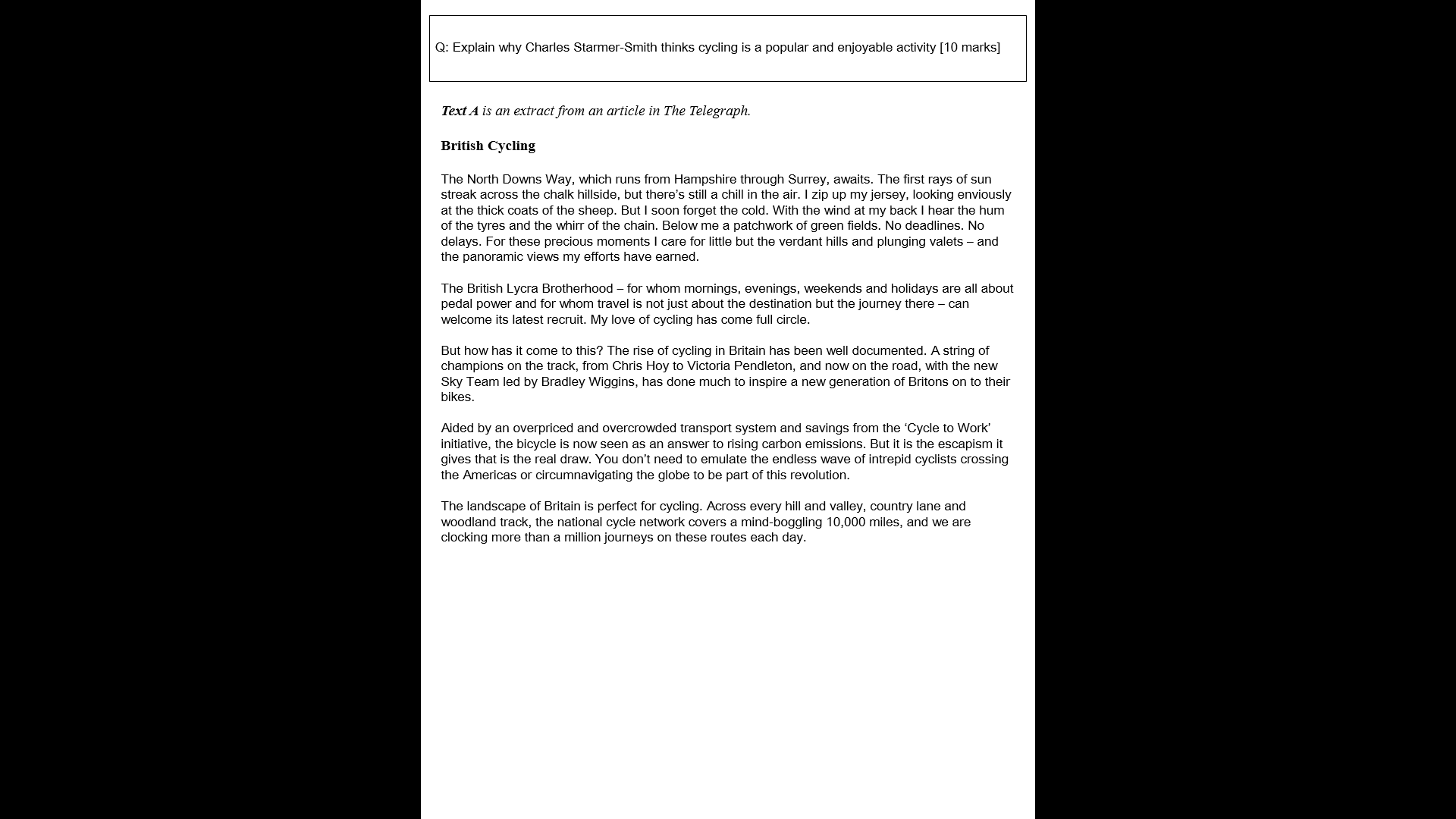 Q: Explain why Charles Starmer-Smith thinks cycling is a popular and enjoyable activity [10 marks]
Did you perhaps find…?
‘The first rays of sun streak across the chalk hillside…patchwork of green fields... the panoramic views my efforts have earned’ Beauty, at one with nature, real appeal from urban hectic lives.

‘No deadlines. No delays.’ Cyclist is in control – no external pressure. Set pace.

‘travel is not just about the destination but the journey there’ Hint that life today is too fast paced and we need to take our time, rather than rush through.

‘Champions on the track…and now on the road…to inspire a new generation’ Role models to inspire, celebrity culture – positives to celebrate.

‘Overpriced and overcrowded transport system…savings from ‘Cycle to Work’ initiative’ Far more pleasant alternative to expensive and uncomfortable public transport.

‘Escapism it gives that is the real draw’ Freedom. Peace.
Q: Explain how and why Obed Ramotswe became a miner in South Africa [10 marks]
Highlighter at the ready… what are we told about Obed Ramotswe and mining?
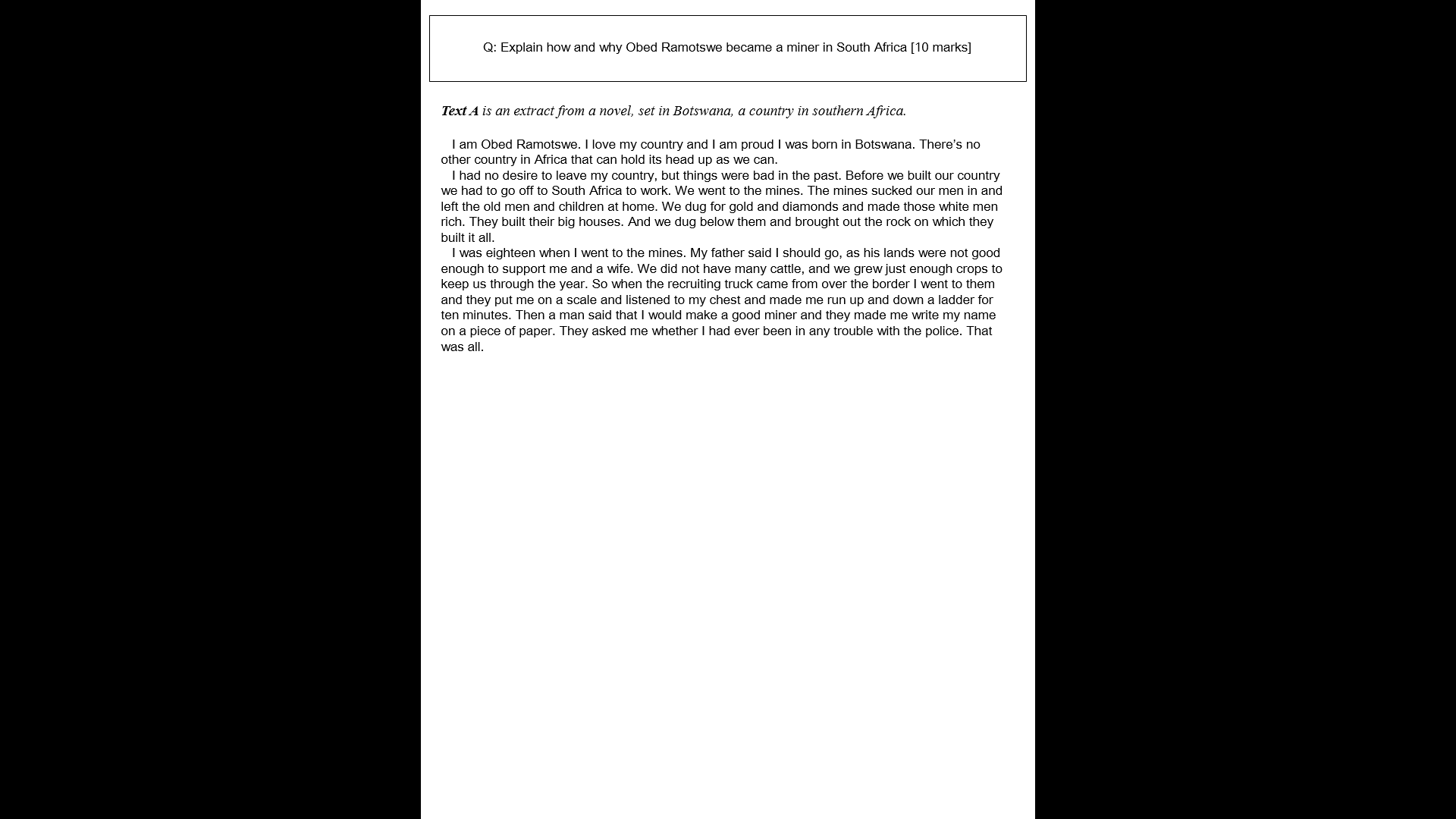 Q: Explain how and why Obed Ramotswe became a miner in South Africa [10 marks]
Did you perhaps find…?
‘I love my country…I had no desire to leave my country, but things were bad in the past’ Sense of necessity, reluctance but sense of duty. Pride at bring able to contribute and determination to make future positive – hope.

‘The mines sucked are men in and left the old men and children at home.’ Sense of masculinity, duty to protect and provide for the vulnerable.

‘My father said I should go, as his lands were not good enough to support me…’ Respect for father, following instructions, drive to provide for himself and immediate family.

‘Recruiting truck came…a man said I would make a good miner’ Ease at recruitment, opportunity arrived. Pride at being tested and found to be suitable, flattery helped.

‘That was all’ Sense of how quickly he had been recruited, very simple process which surprised him. No rigour to application.
Q: Explain why Fogle and Cracknell took part in the Atlantic race. [5 marks]
Highlighter at the ready… what are we told about why the boys got involved?
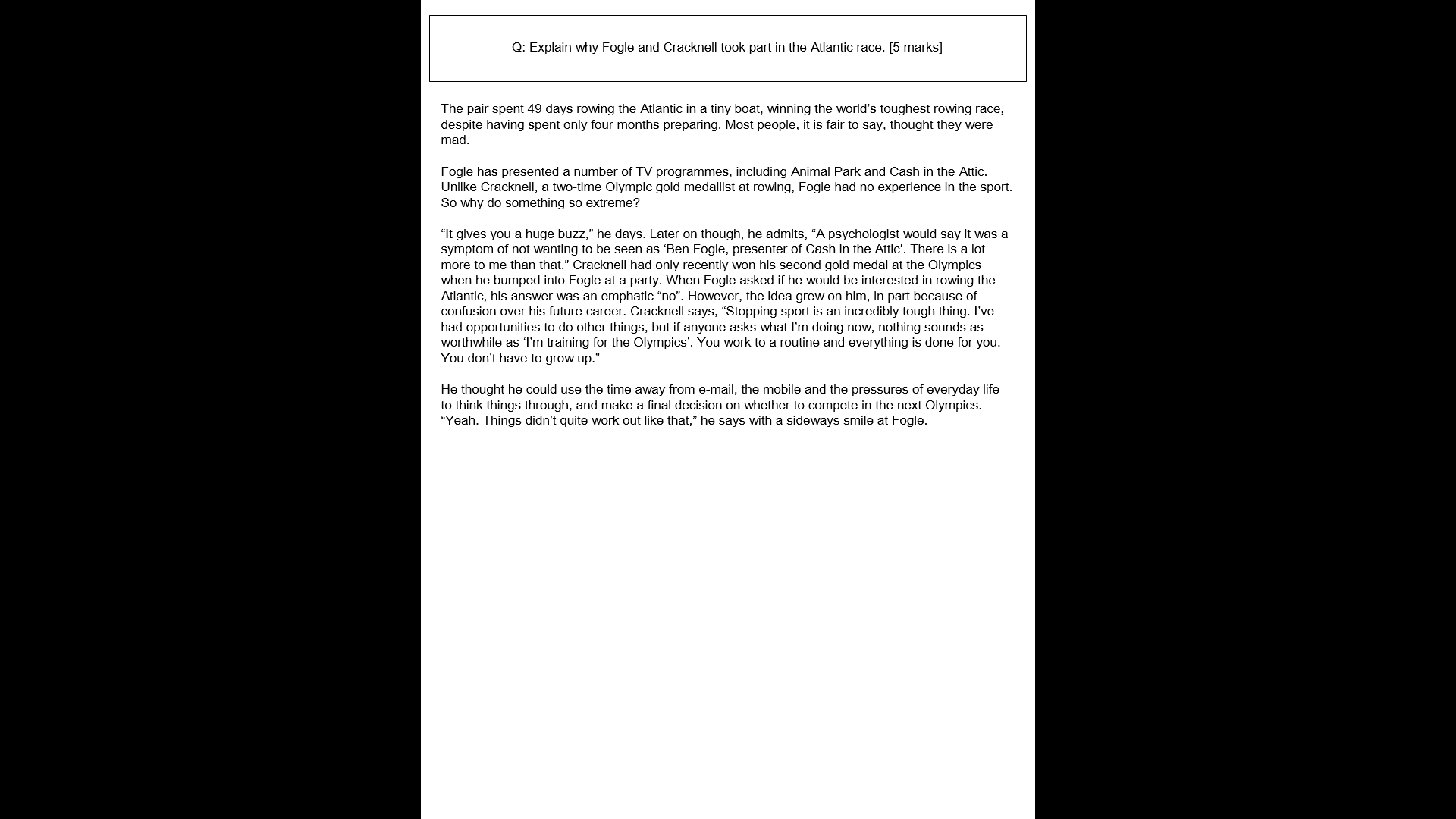 Q: Explain why Fogle and Cracknell took part in the Atlantic race. [5 marks]
Did you perhaps find…?
‘Most people …thought they were mad’ Sense of challenge and proving the critics wrong.

‘It gives you a huge buzz.’ Adrenaline, thrill seeking, extreme challenge.

‘A psychologist would say it was a symptom…’ Sense of wanting to surprise audience, feeling pigeon-holed, wanting to express himself in a different way and be taken more seriously.

‘confusion over his future career’ Sense of needing to find a new focus or purpose, wanting to maintain credibility, feeling lost.  Needing a new and exciting challenge after such public and high level success as the Olympics.

‘Everything is done for you. You don’t have to grow up’ Preferring a lifestyle of rigour and routine, with plenty of professional input and a way to measure success. Removes all need for decision making, as there are strict rules to follow.

‘Use the time away’ Believed the trip would offer time for reflection and chance to clear thoughts.
Q: Explain why Yossarian chooses to stay in the hospital [10 marks]
Highlighter at the ready… what are we told about the positives of the hospital stay?
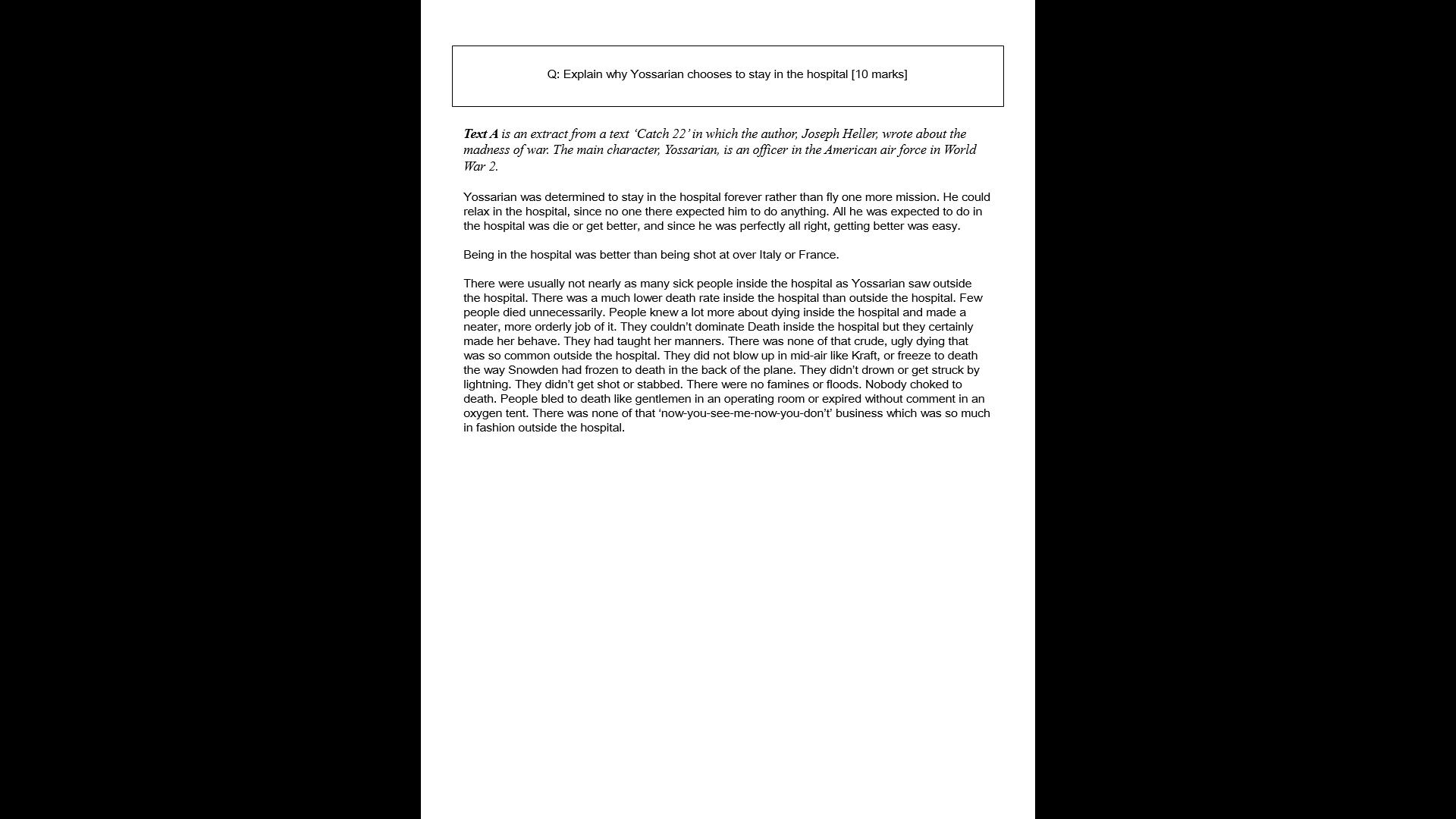 Q: Explain why Yossarian chooses to stay in the hospital [10 marks]
Did you perhaps find…?
‘determined to stay in the hospital forever rather than fly one more mission’ Sense of safety and security, rather than the risk of death or injury. Chance to rest. Far easier, responsibility free.

‘not as many sick people inside … as outside.’ War is taking its toll and too many soldiers are being seriously injured and not being brought to hospital quickly enough for treatment.

‘None of that crude, ugly dying…’ Yossarian has been scarred by the deaths and injuries he has seen, with soldiers dying painfully and unexpectedly in battle. He prefers the clinical, quiet hospital.

‘bled to death like gentlemen…or expired without comment’ Preference for gentle and orderly death, causing as little noise and distress as possible.

‘None of that now-you-see-me-now-you-don’t…so much in fashion’ Sarcastic or bitter view of the sudden and violent deaths beyond the hospital. No dignity or recognition.
Q: Explain why foxes became so popular. [5 marks]
Highlighter at the ready… what are we told about the changing view of foxes?
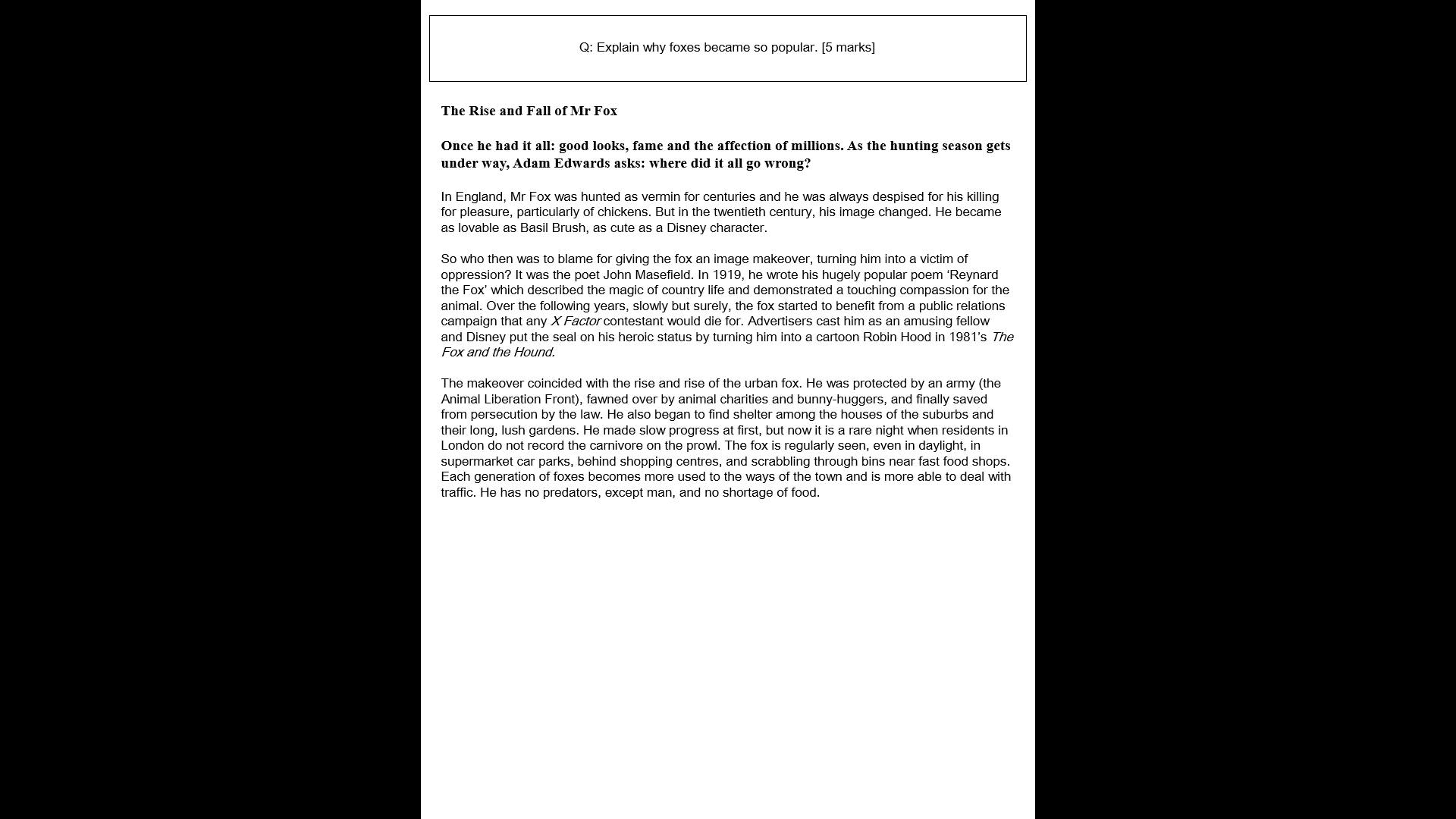 Q: Explain why foxes became so popular. [5 marks]
Did you perhaps find…?
‘he became lovable …and cute’ Endearing qualities, polar opposite to how the fox has been demonised. People want to protect innocence of fox, presented more as a pet than a pest.

‘victim of oppression.’ Turning the fox into a victim precludes him from being a predator or killer. People want to defend and protect a creature who cannot protect himself.

‘poet John Masefield…magic of country life…touching compassion…amusing fellow’ Kindness is contagious, popular poem, raises profile of the fox. Animal is given human characteristics and personality that appeals. No malice or aggression in the creature is mentioned.

‘protected by an army…fawned over…saved from persecution’ Myriad of different factors all helping to look after the fox

‘shelter…long, lush gardens…bins near fast food shops’ Safety increased with safe spaces to live, regular food. Fox need fear nothing. Became a normalised sighting for people, even in cities.